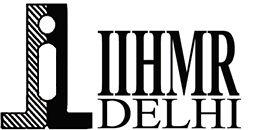 Health & Nutritional Situation Assessment (HANSA) in five districts of Rajasthan
Dr. Avish Sethi

Under the guidance of 
Dr. Sidharth Sekhar Mishra
IIHMR, DELHI
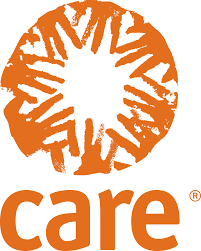 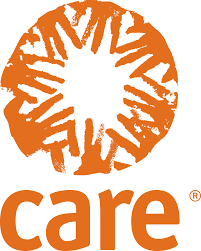 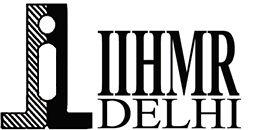 Certificate of Approval
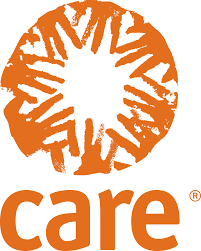 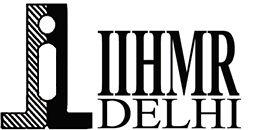 Content
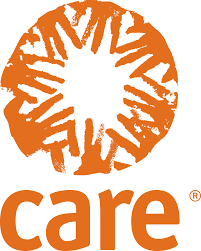 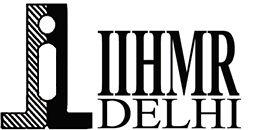 Introduction
The project is being implemented with the goal to strengthen the efficacy of government’s Integrated Child Development Services (ICDS) Program, so as to improve the health and well-being of children below 6 years of age.
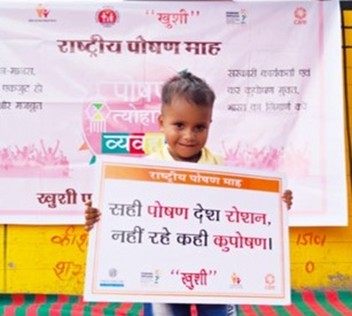 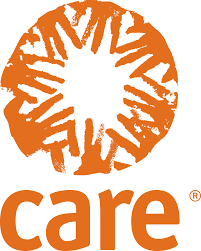 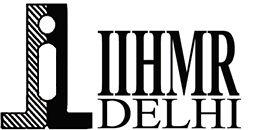 Introduction
Purpose of this Study:-
This research aid in the mapping of children's and mother’s nutritional status, as well as the understanding and abilities of mothers and care providers. 

The way success measured would be mainly across the following key indicators:
% of children 0-59 months wasted/stunted/underweight across target districts 
% mothers/caregivers practicing age appropriate IYCF for children 6-23 months; &
% women with at least 4 ante-natal care visits/consumption of 90 IFA tablets/appropriate dietary diversity
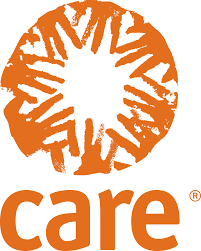 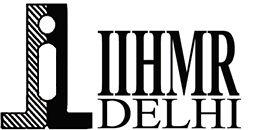 Objectives
Baseline study objectives: 
To generate robust district level understanding of the state of nutrition of mothers and children.
To assess the anemia status of the pregnant and lactating mothers, also in adolescent girls.
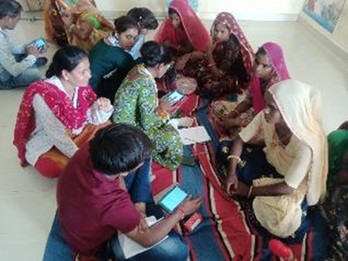 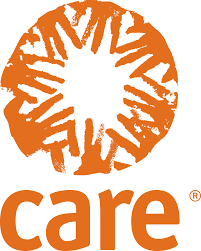 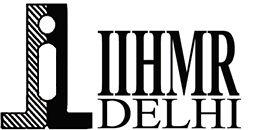 Methodology
Study Design: 
Cross-sectional study with quasi-experimental design using proportional random sampling at Anganwadi level followed by systemic component at individual level using a random start. 

Sampling Strategy
A total of 400 AWCs were randomly selected from each district (proportionally stratified by rural and tribal).
Selection of one random individual from each age groups in each sampled AWCs, after listing following a random start until one individual from each of the targeted age groups has been performed.
The whole process included listing followed by 6 interviews per Anganwadi Centre.

Study Tools 
The household survey having structured, closed ended, questionnaire-based interviews, assisted by CAPI (Computer Assisted Personal Interview) involving eligible respondents in selected districts.
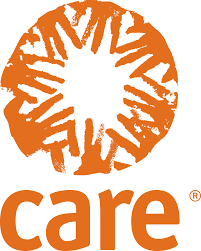 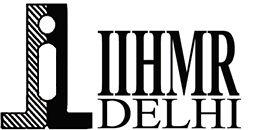 Methodology
Data Quality Assurance Mechanism:
Spot Checks , Back Checks & Audio Checks (overall 15%) of all data, for randomly sampled interviews. 
Real time data monitoring through dashboard.

Timeline of the survey: From 6th March to 15th May 2022.
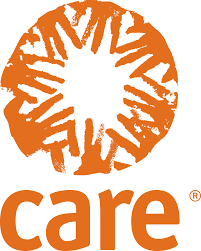 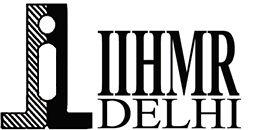 Household Survey Overall Sample Size
Anthropometric Measurement
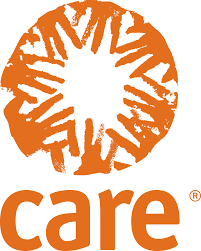 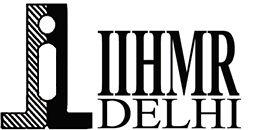 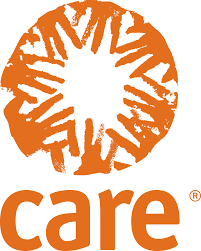 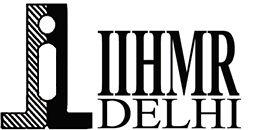 Hb level estimation
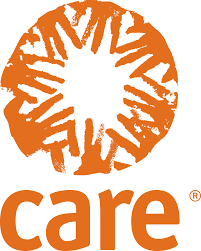 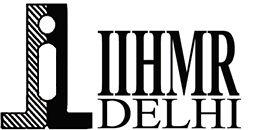 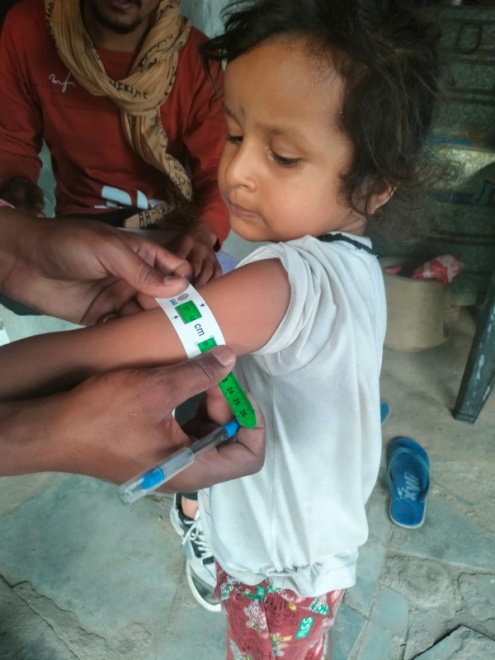 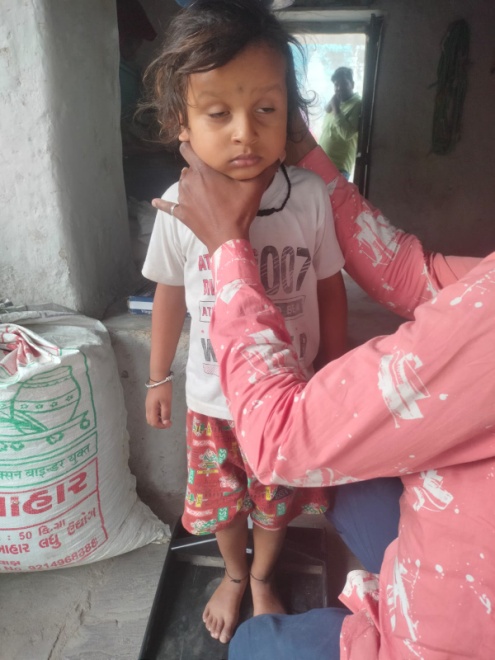 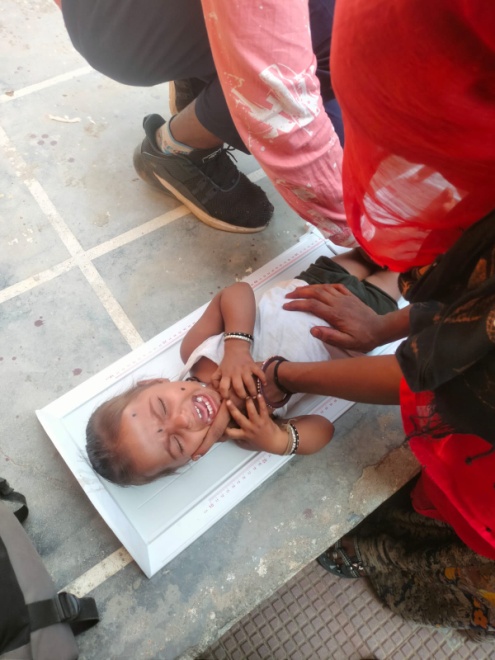 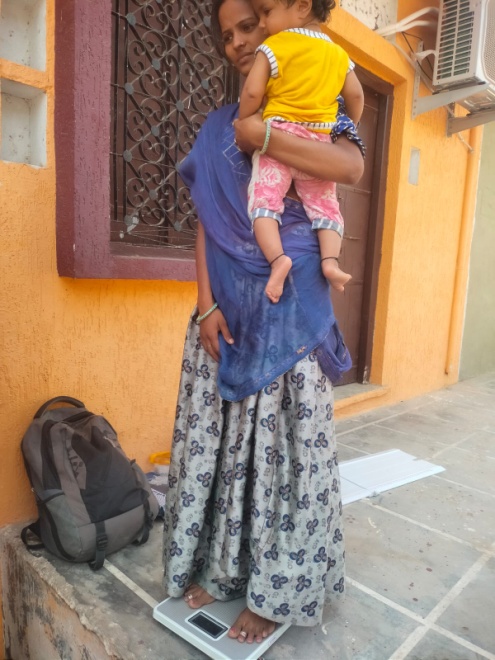 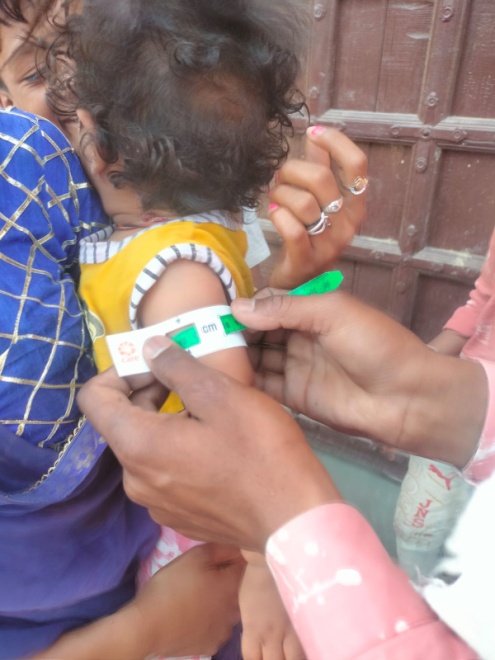 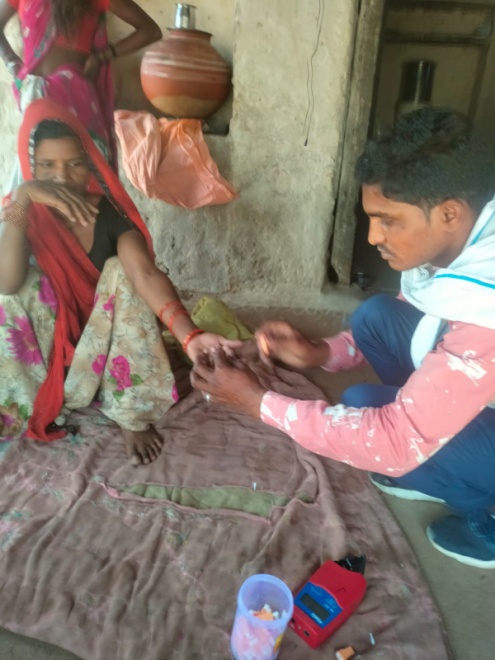 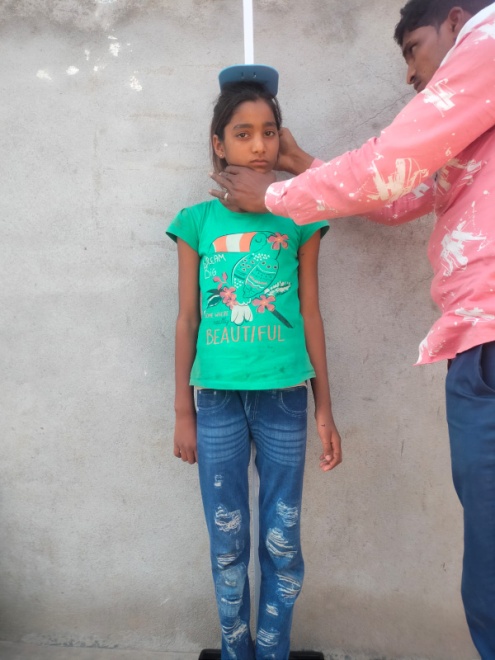 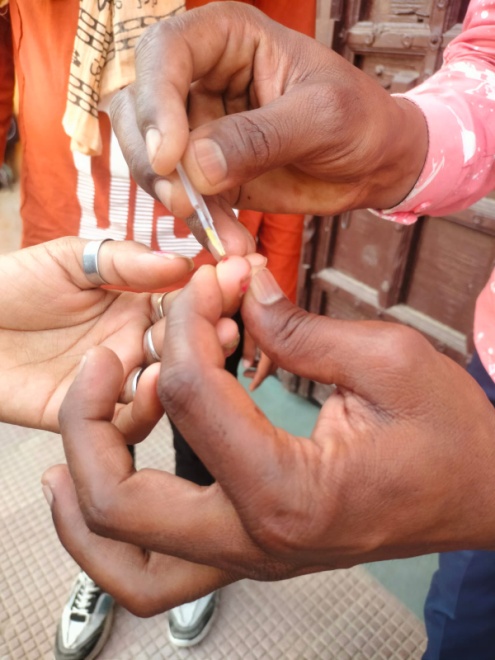 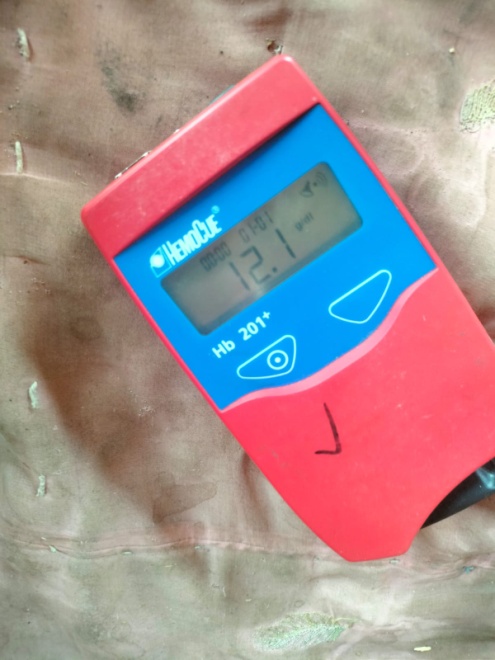 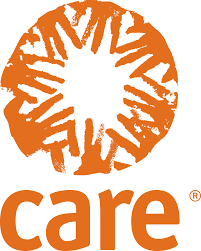 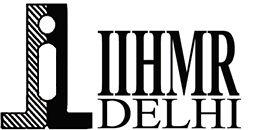 In each AWC, 6 eligible respondents selected based on specified criteria
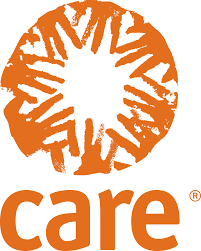 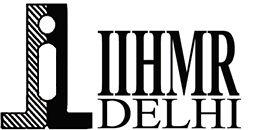 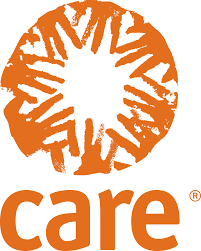 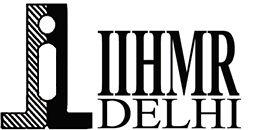 Data Monitoring
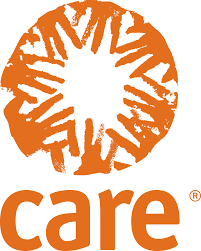 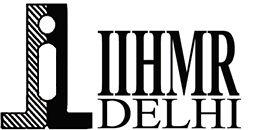 Findings
Findings based on these 12 components:
Socio- Demography
Maternal Health
New Born Care
Field level worker Services
Nutrition
ICDS Services 
Childhood Illness
Knowledge of parents on child feeding
Immunization
Pre School Activities
Children nutritional status and Anaemia among Adolescents and Adult women
Adolescent Girls
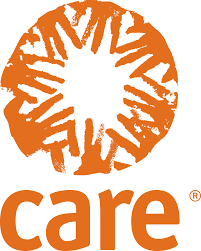 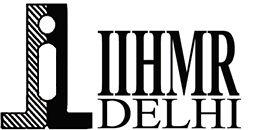 Limitations of Study
Demographic areas pose a significant obstacle to the study. 
 A lack of human resources that limits rigorous data collection.
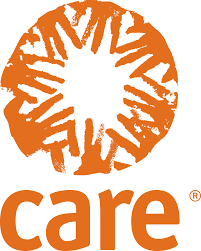 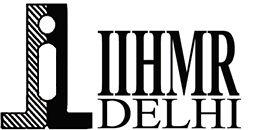 Recommendations
Routine team monitoring and assessment
Follow-up by specified staff members and reviewing
Team meetings once a week
Routine training 
Any issues that arise in the field should be resolved as quickly as feasible.
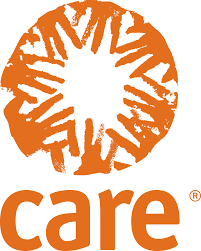 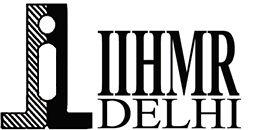 Learnings
During Field visits, learned about 5th HH after the identified HH.
For team movement to complete rapid and quality data collection.
About daily data collection tracking.
About Data Quality Assurance.
Gave training to Khushi Anthro's for haemoglobin assessment.
Did study on kitchen garden assessment.
Select AWCs and beneficiary households and conduct telephone interviews using the Simple random sampling method. 
A review of the kitchen garden that included a discussion of the findings, strengths and limitations of the activity.
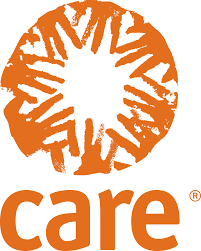 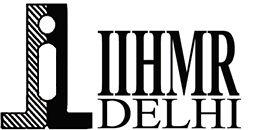 Poster of Internship Presentation
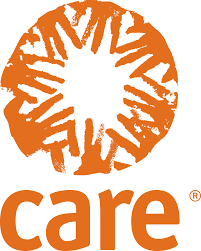 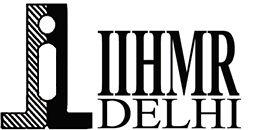 Pictorial Journey
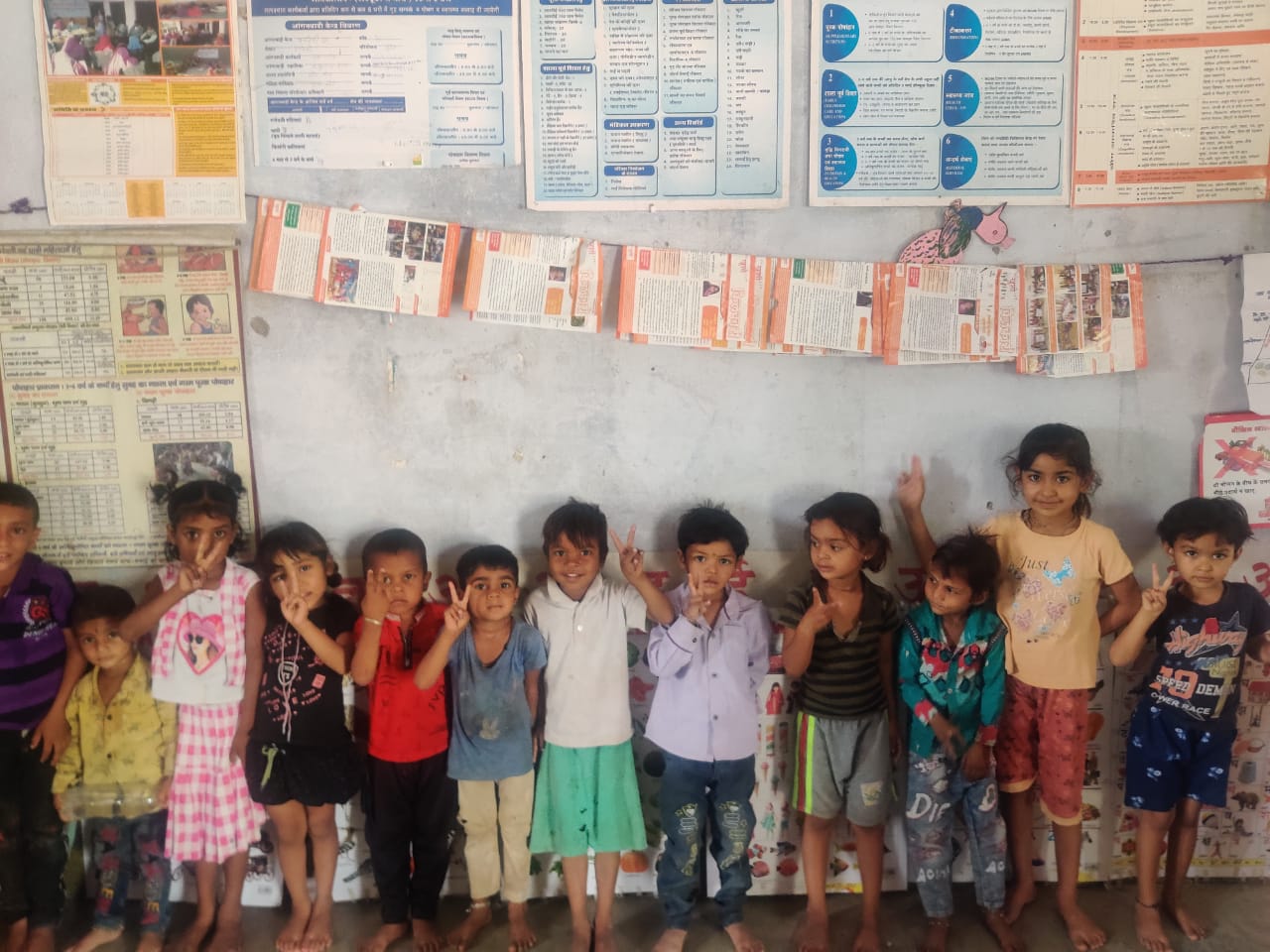 Pic. 1. Interviewing household regarding kitchen garden
Pic. 2. Visit the  AWC, Rupaheli for monitoring
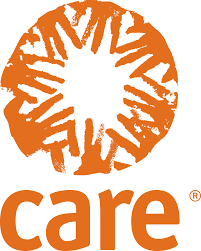 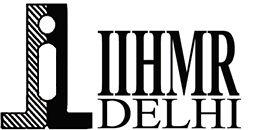 Pictorial Journey
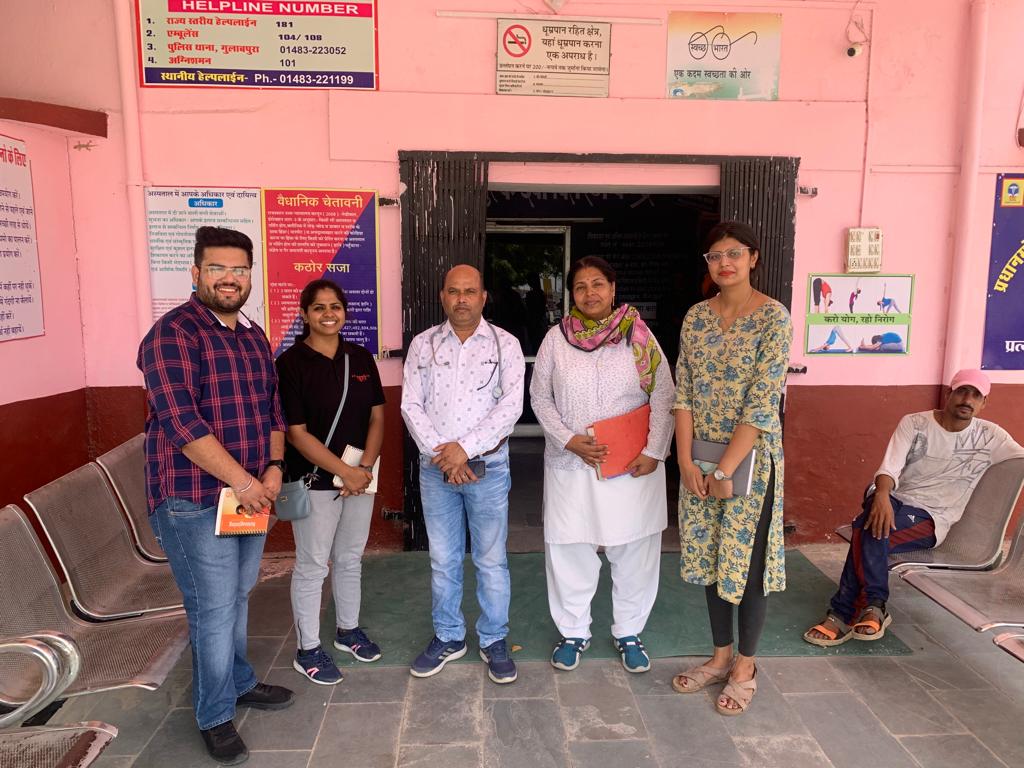 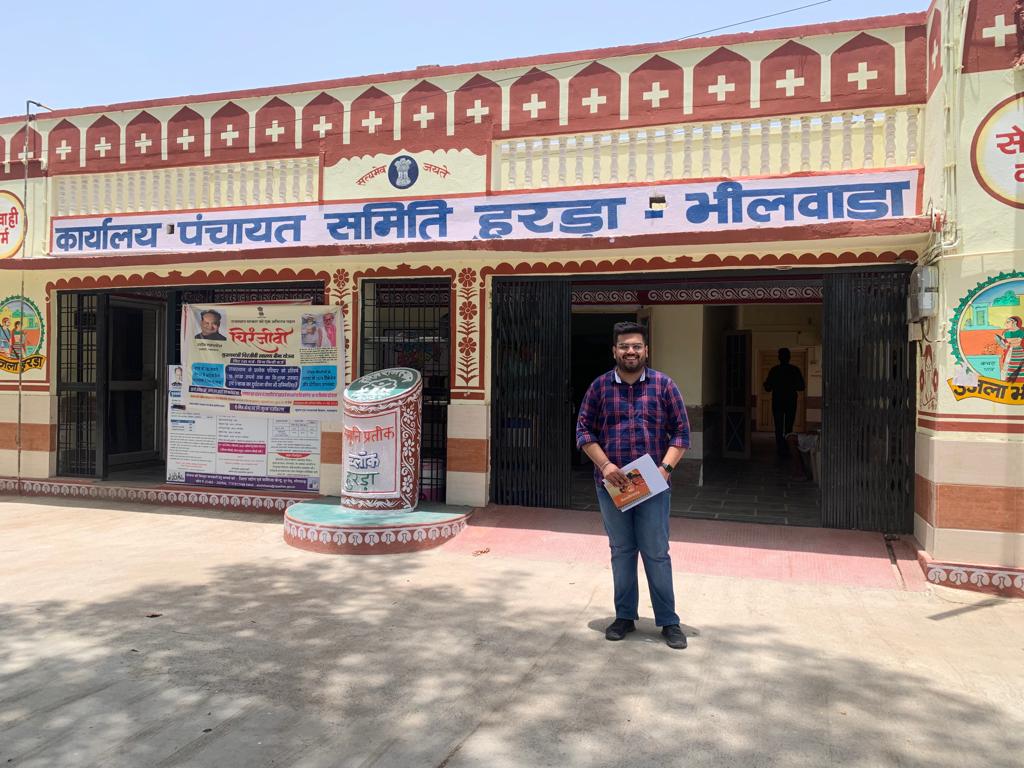 Pic. 4. During the meeting with Block Development Officer, Hurda
Pic. 3. Visiting PHC, Hurda as part of a field trip with the Khushi team
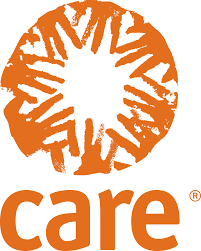 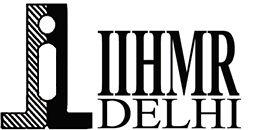 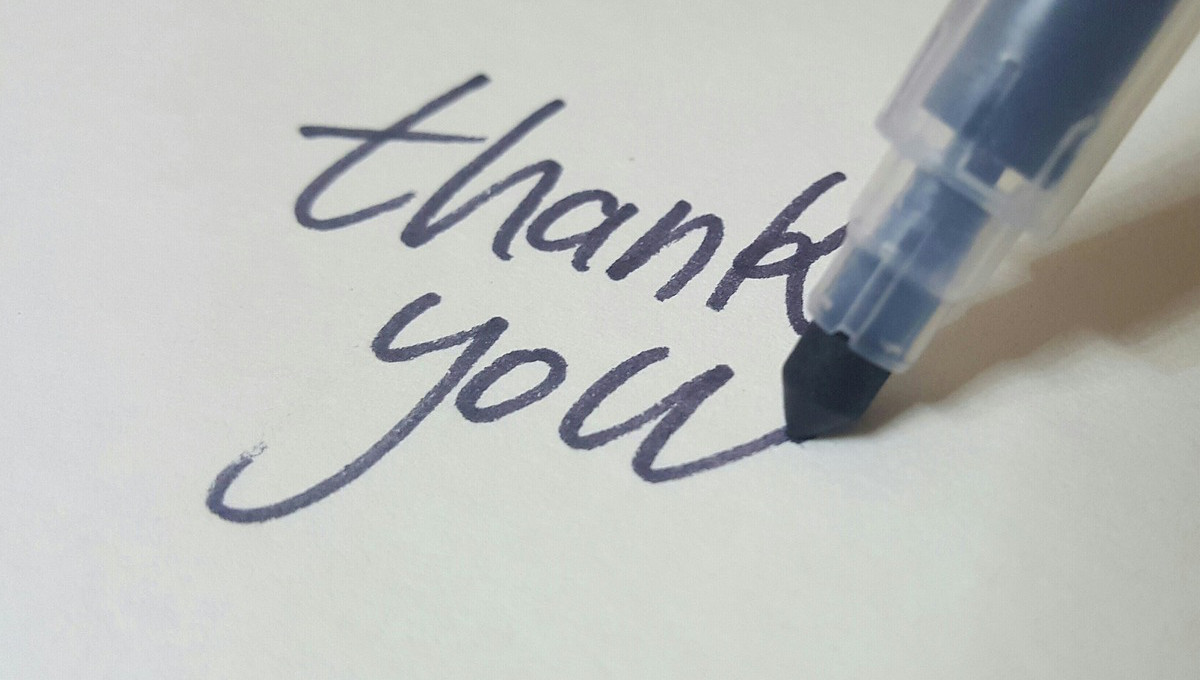 Thank You